Mon cœur mis à nu
Part 2
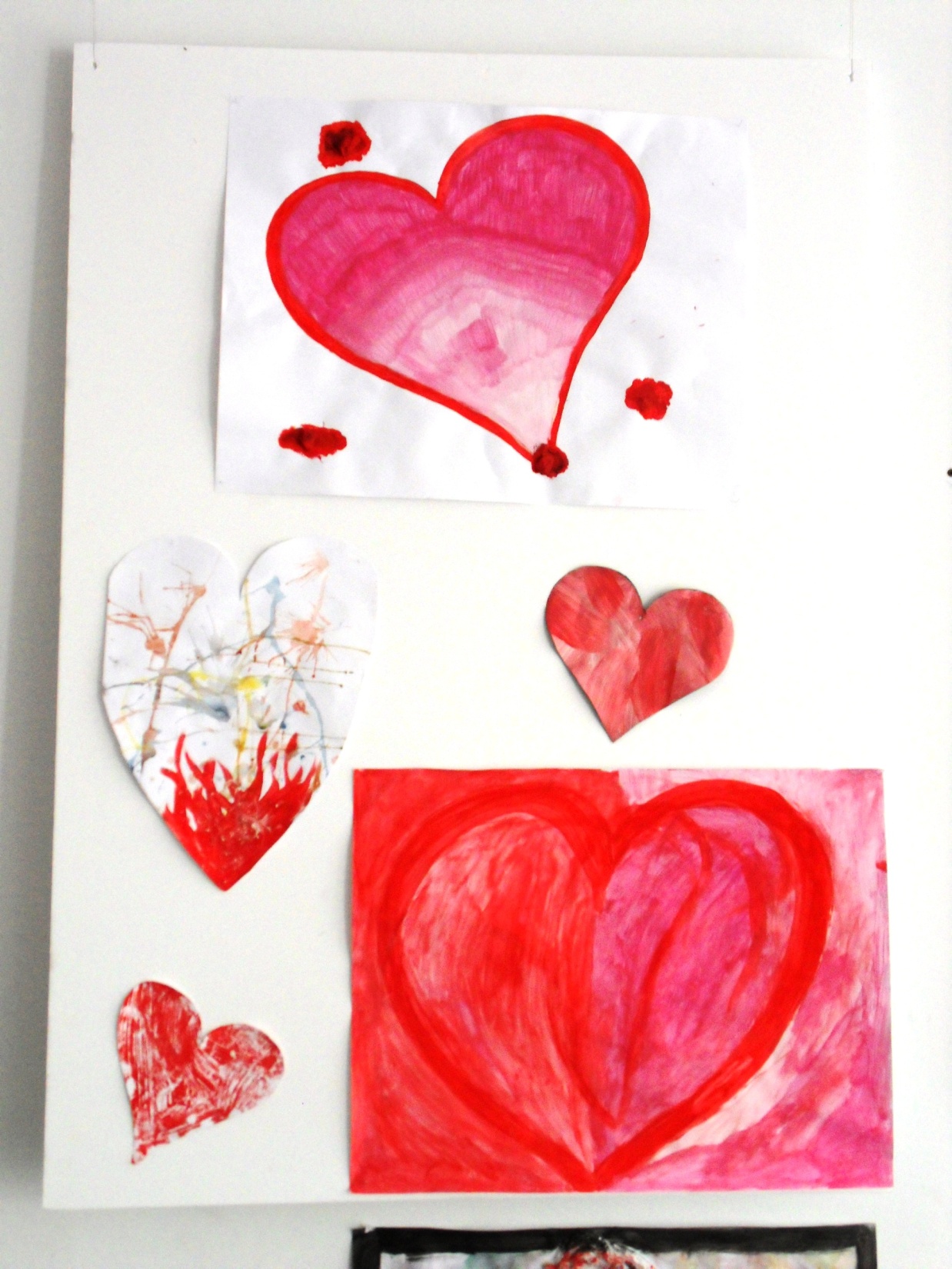 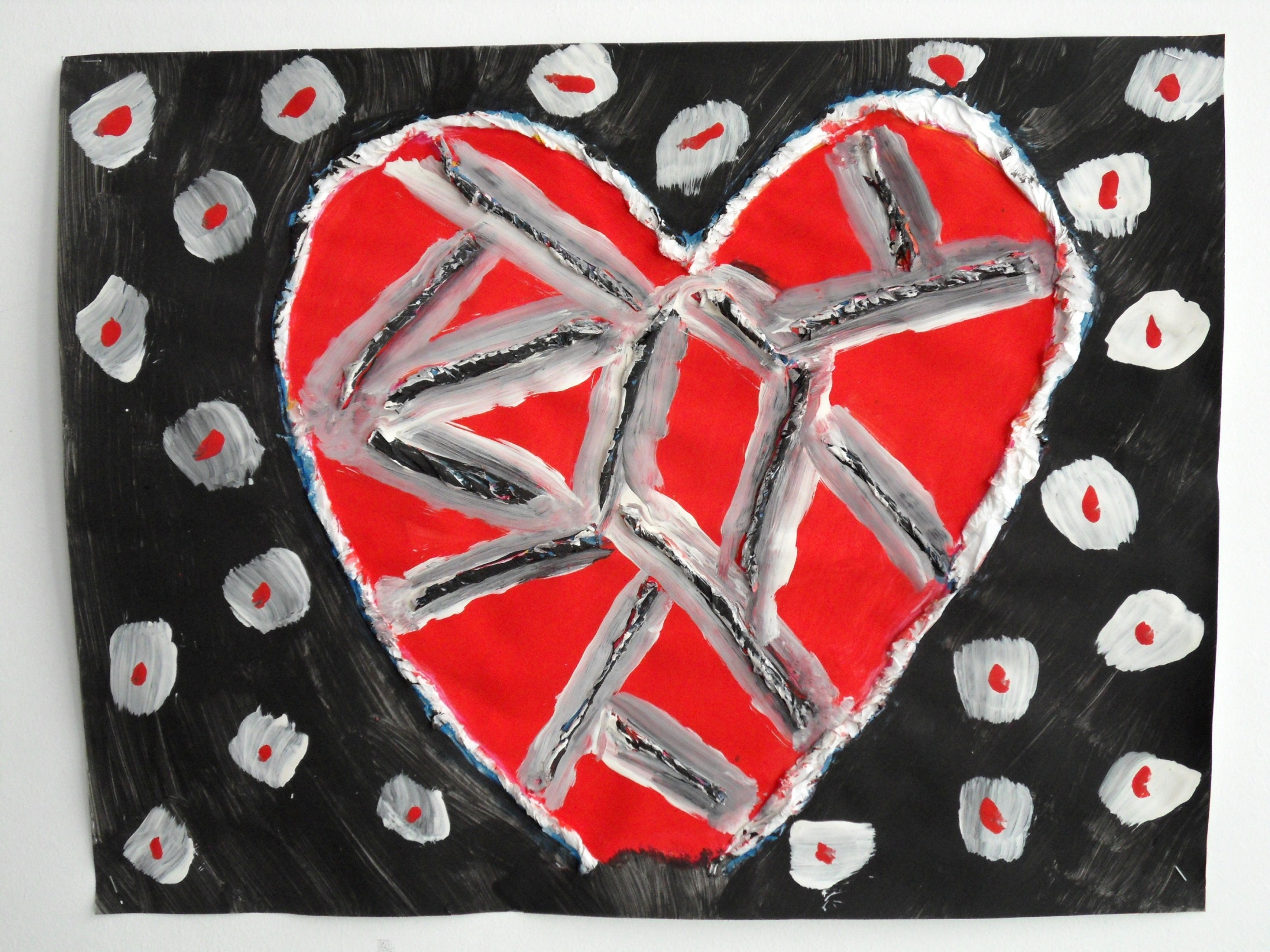 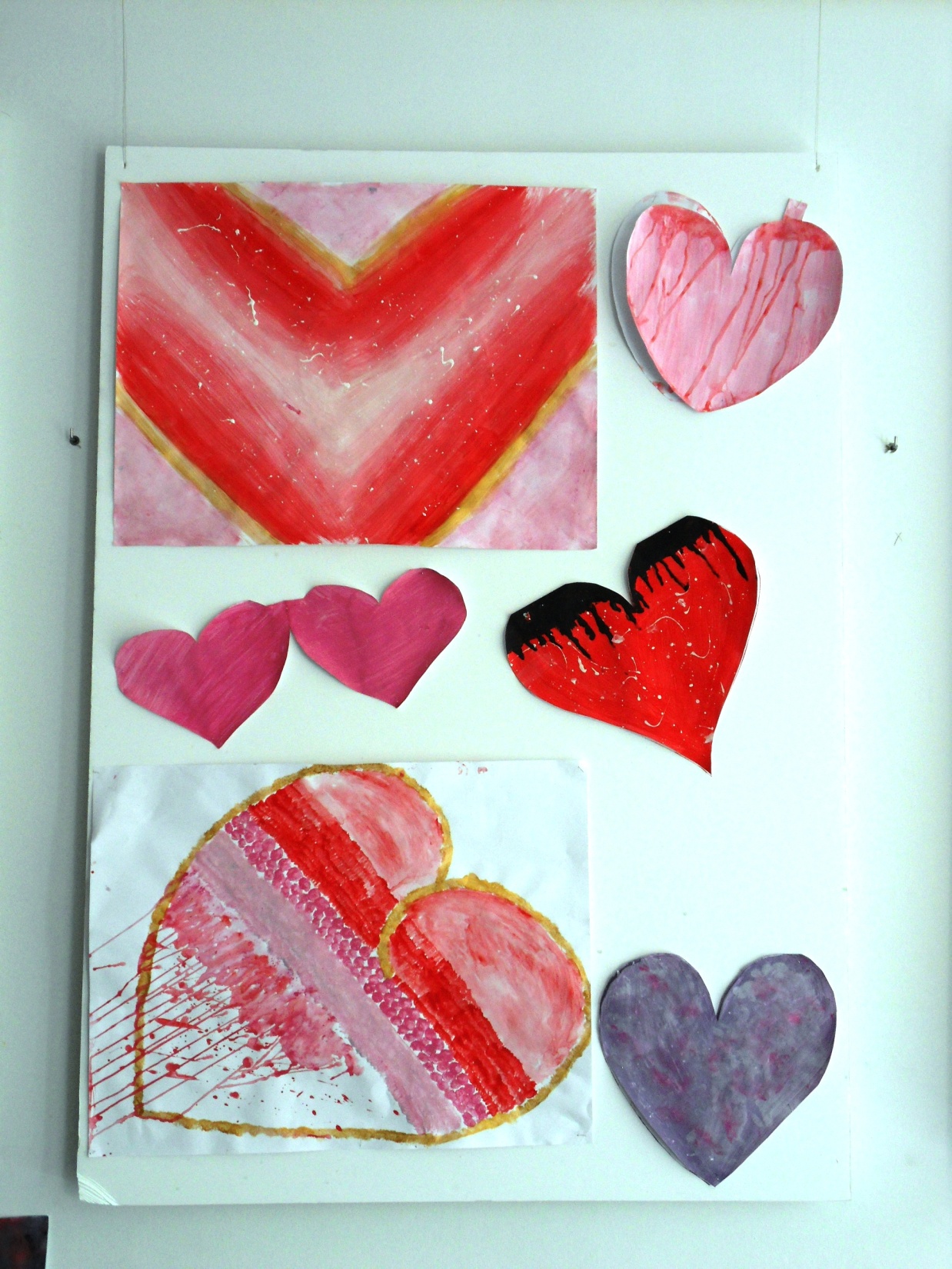 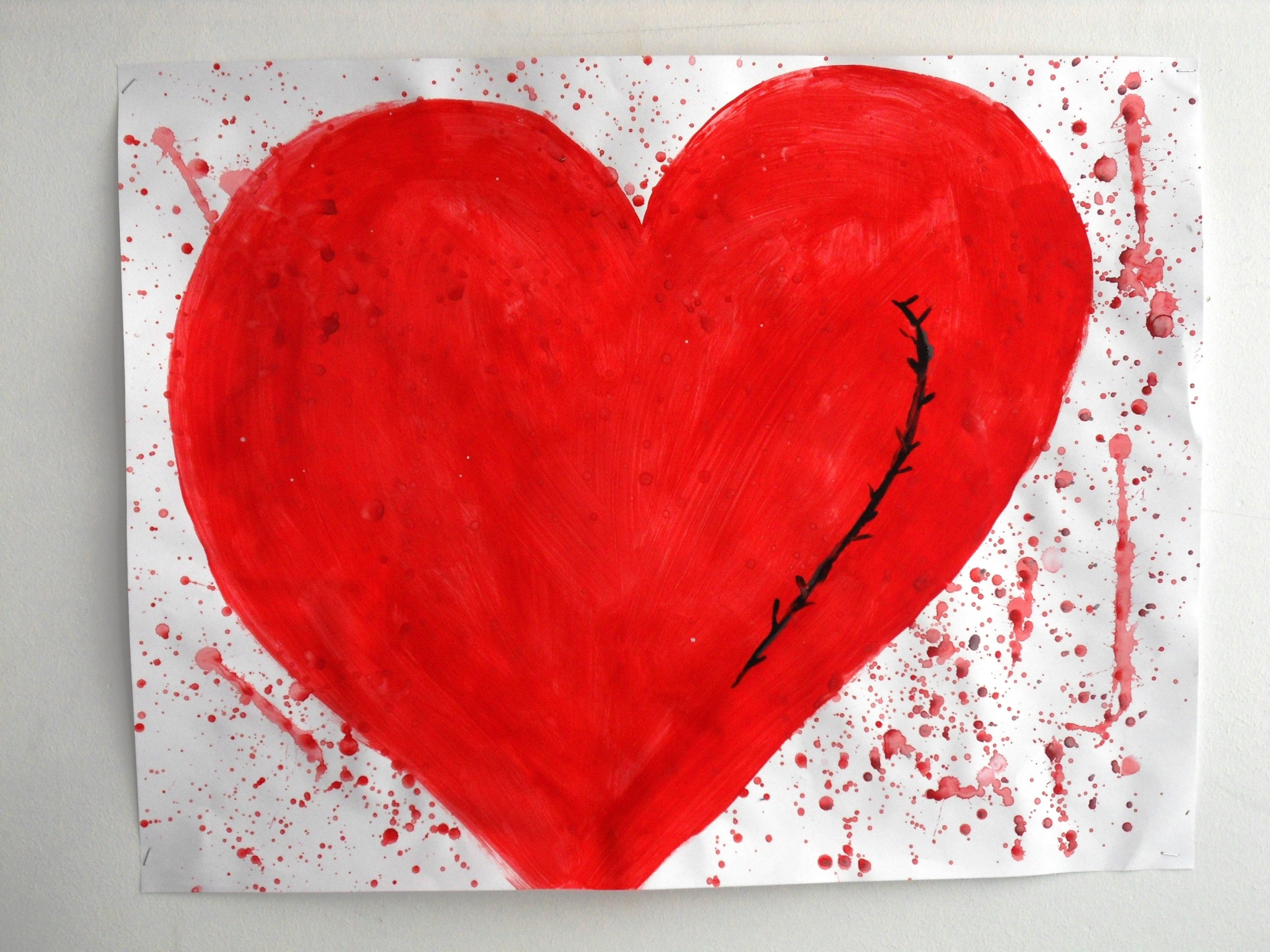 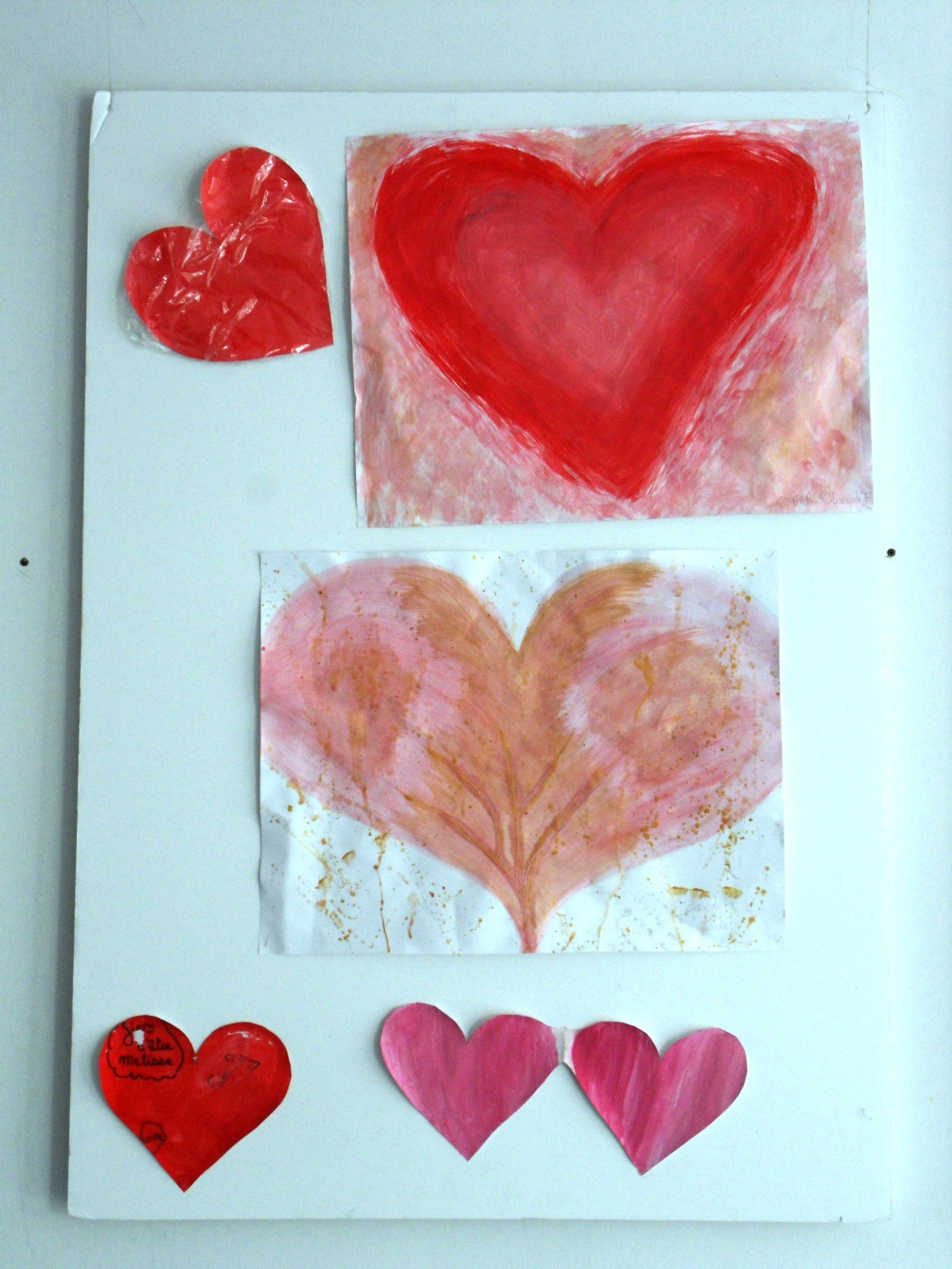 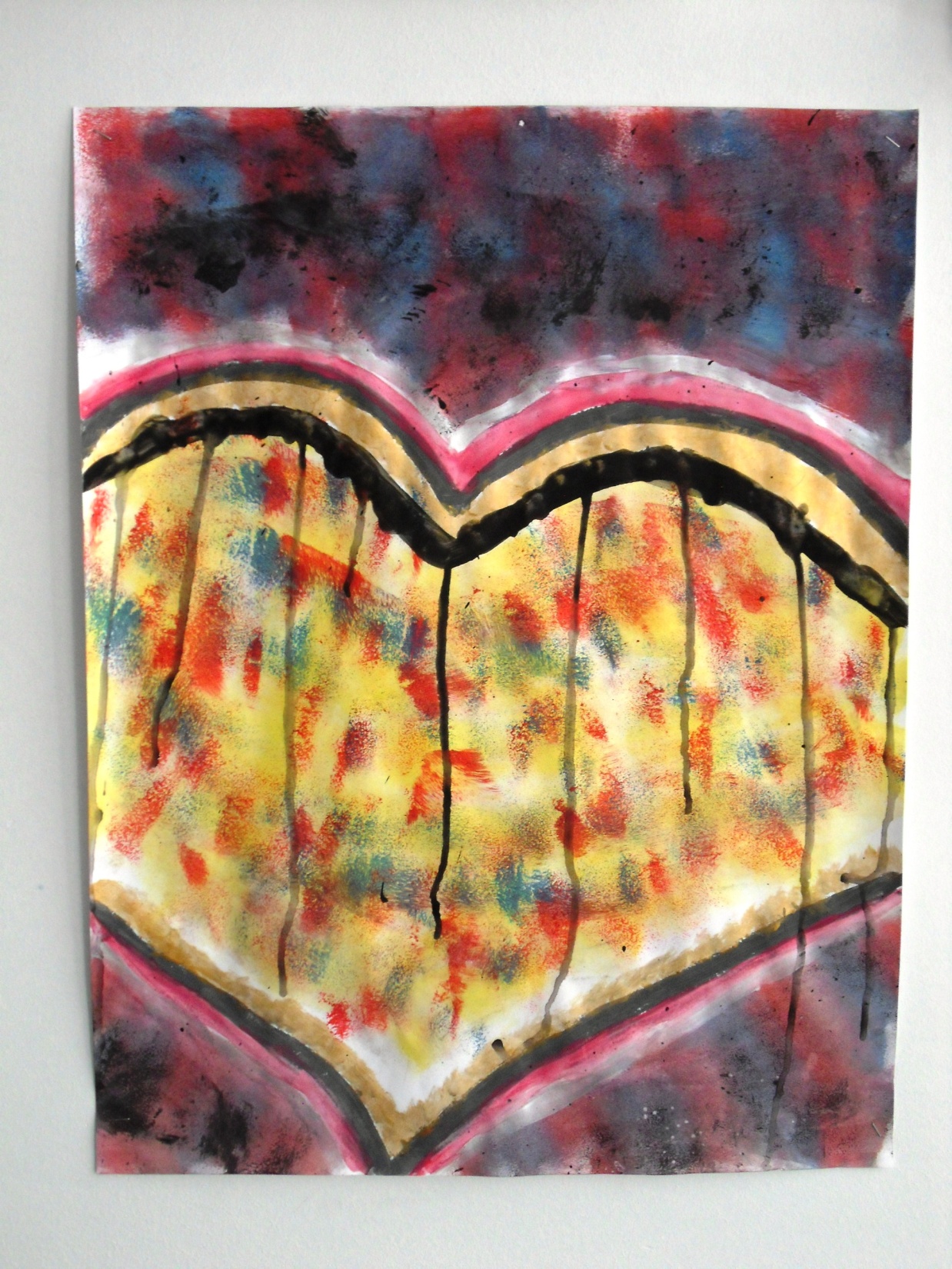 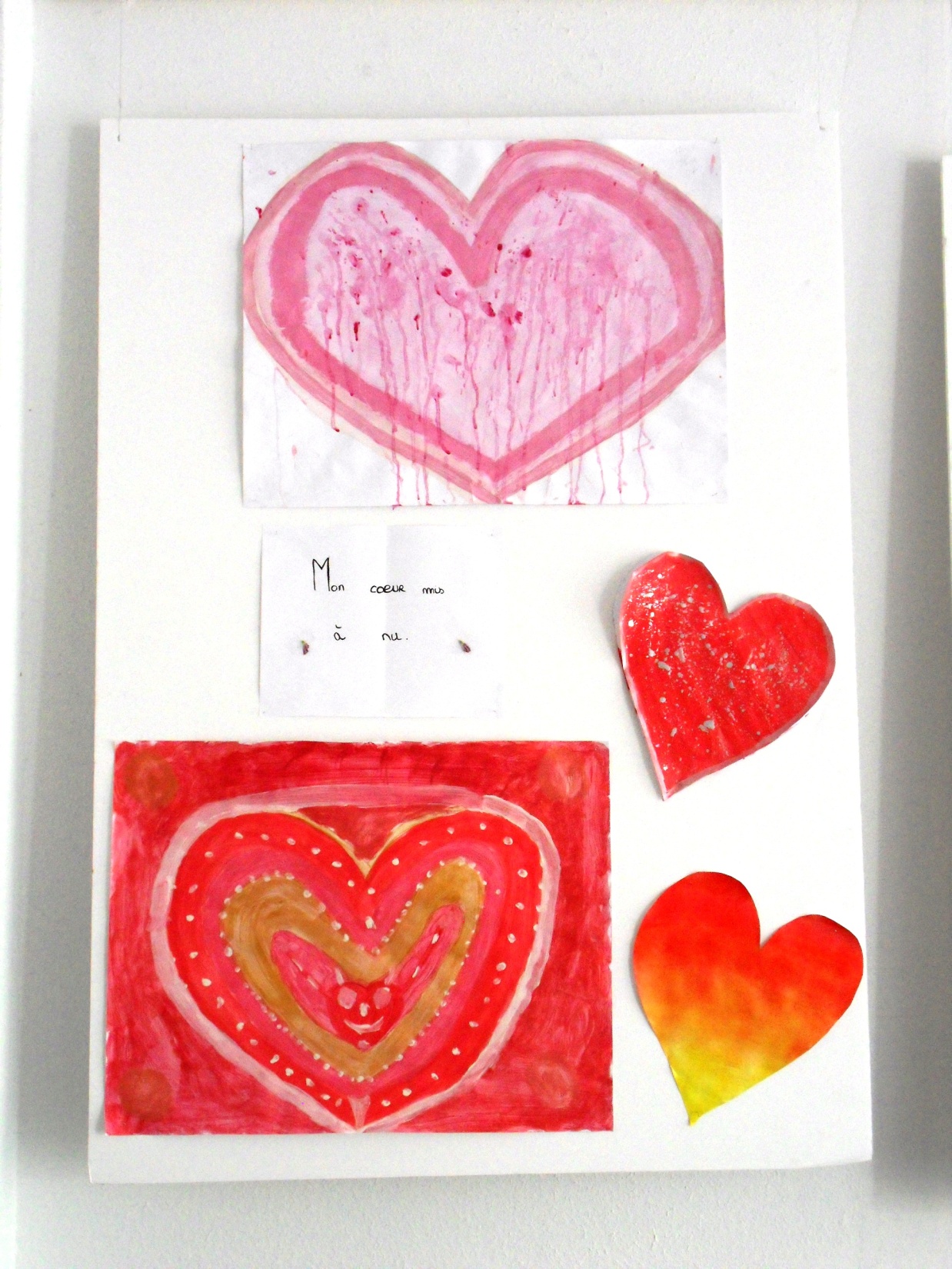 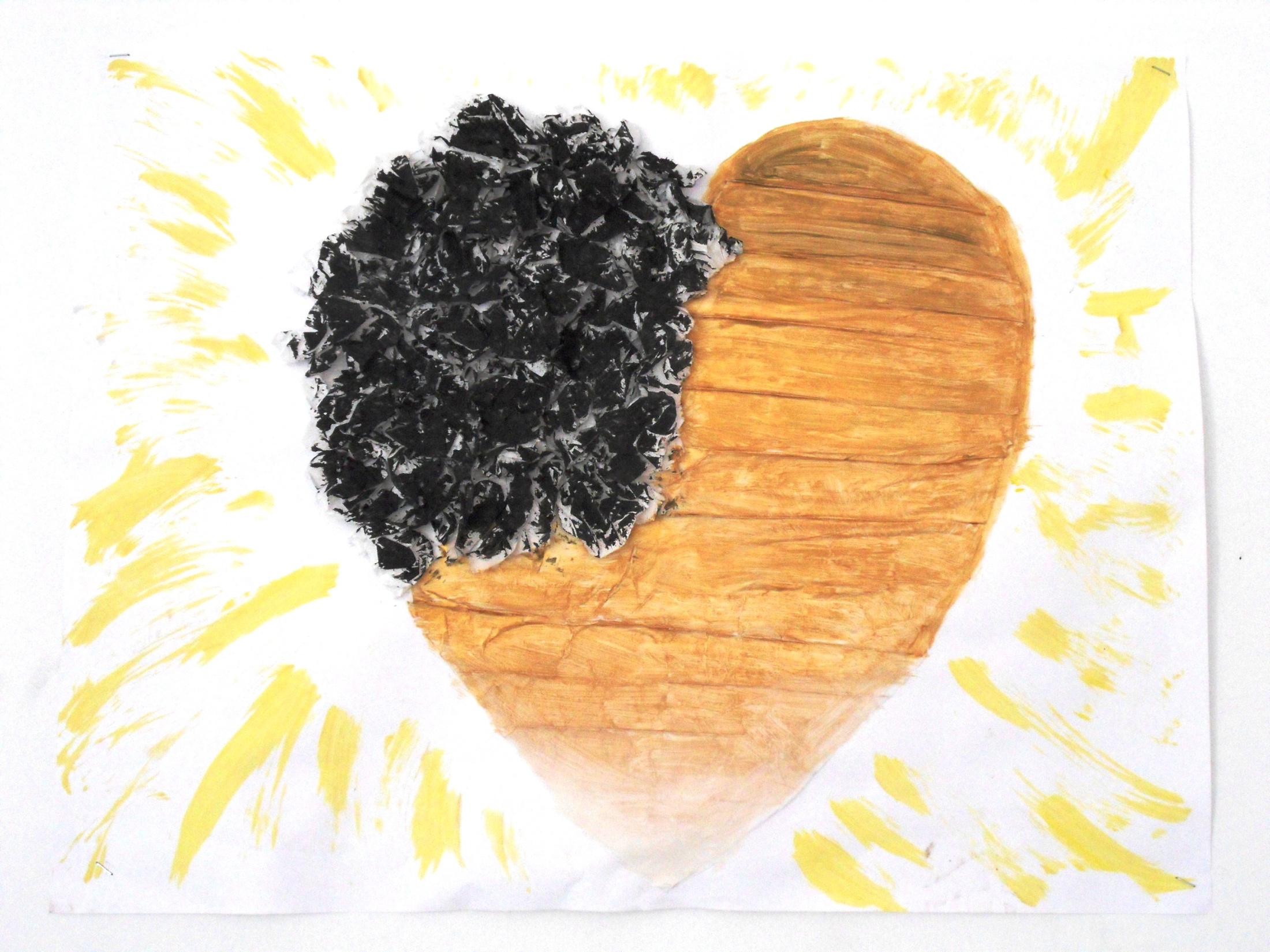 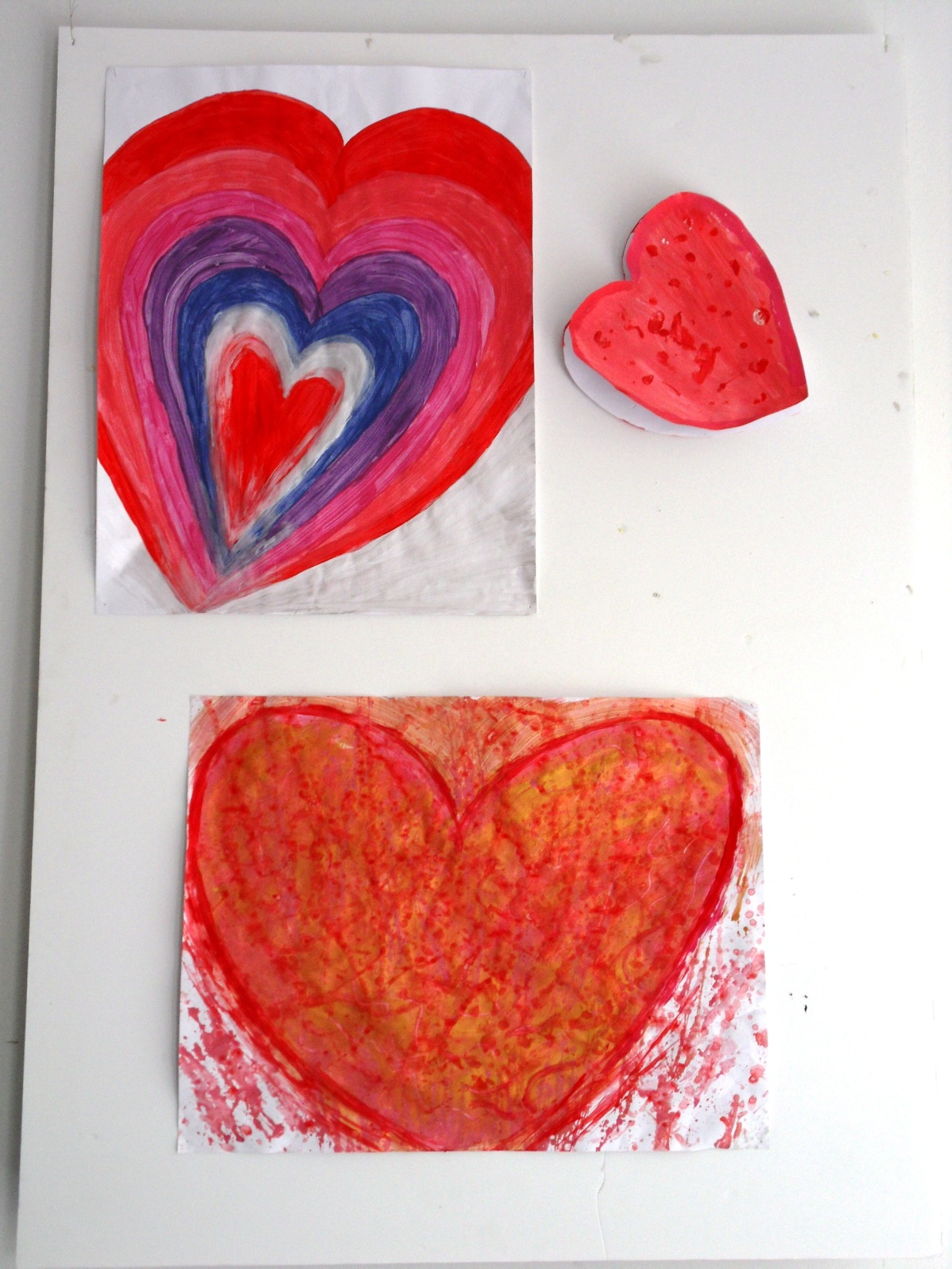 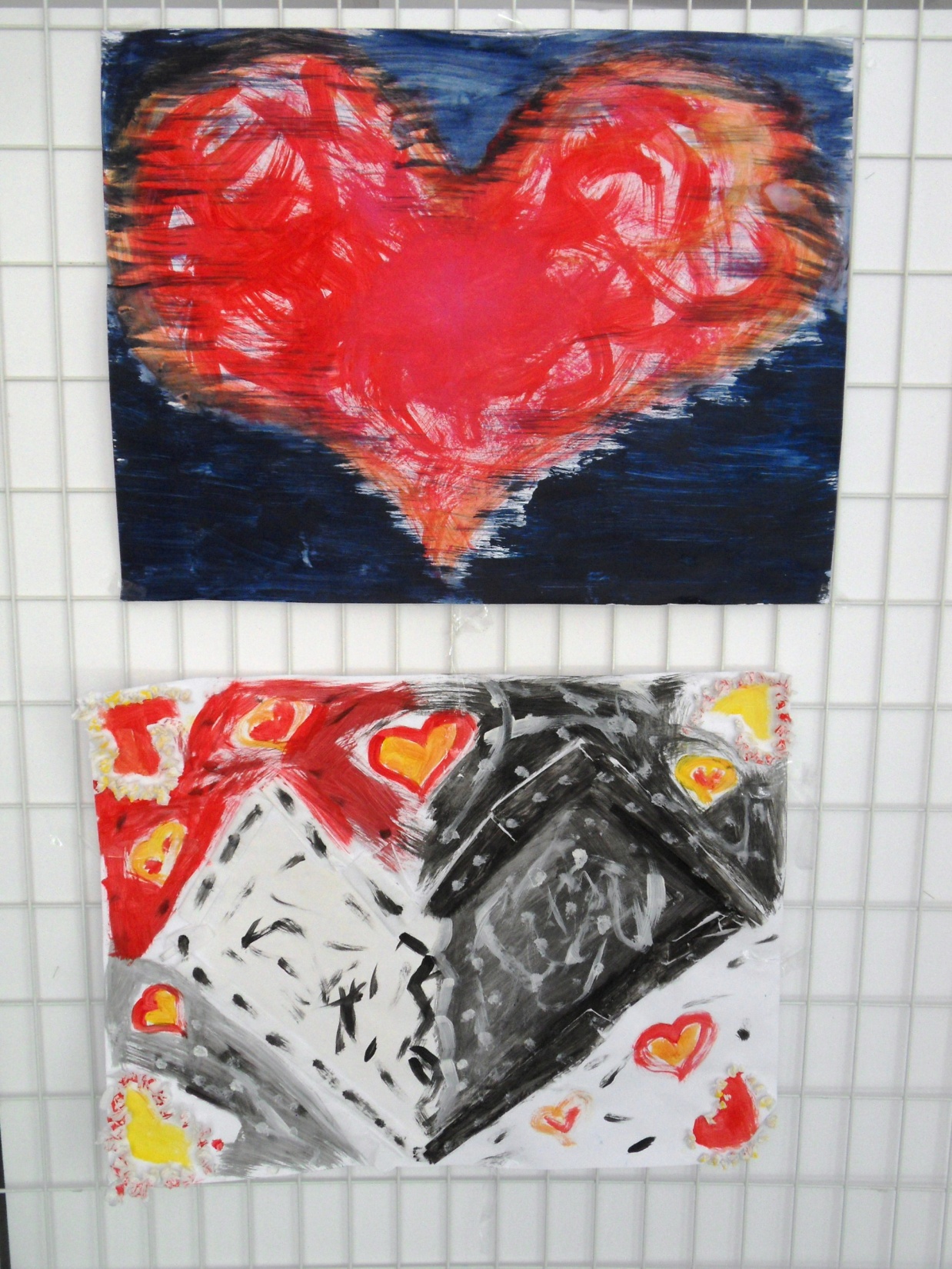 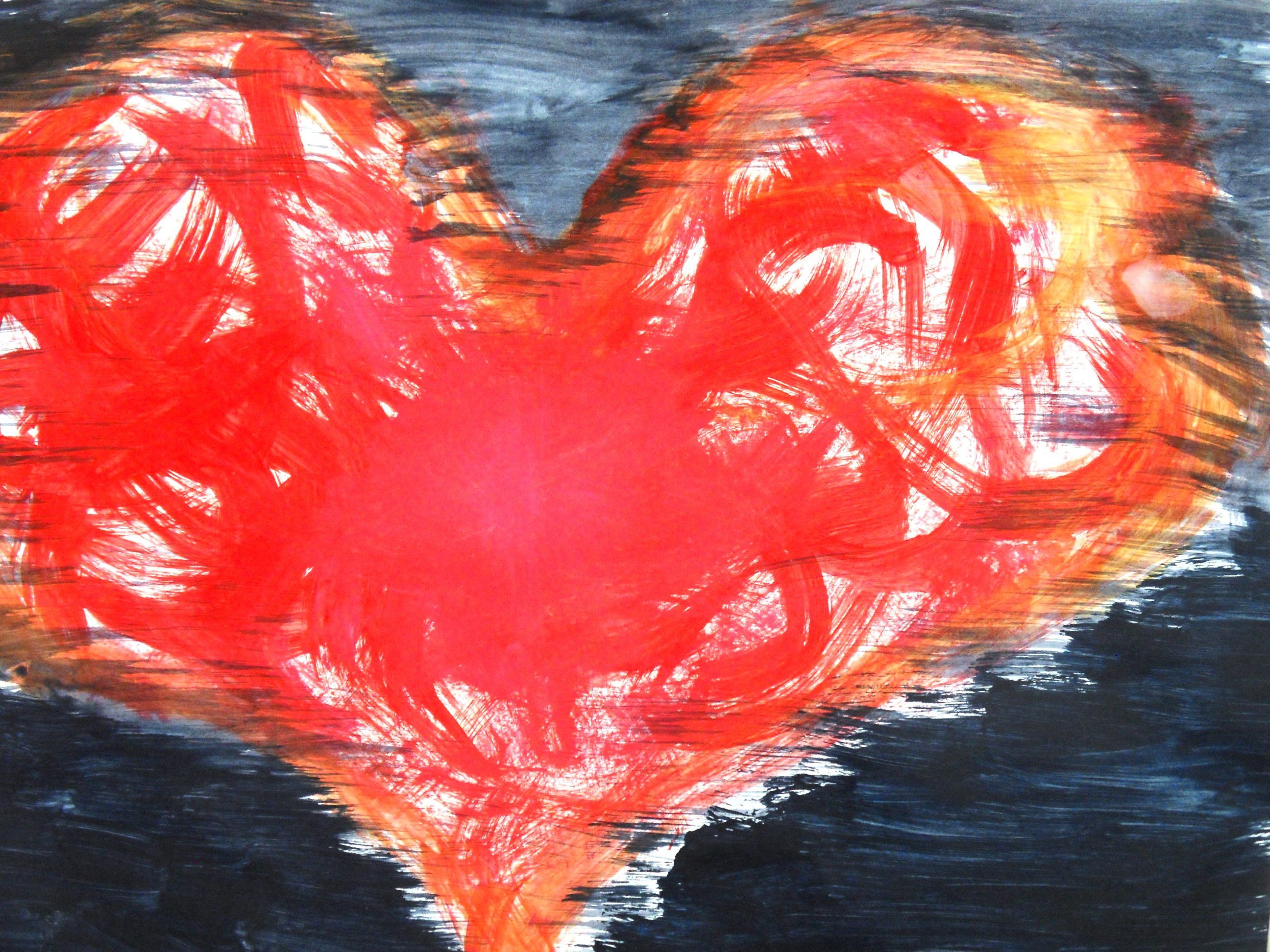 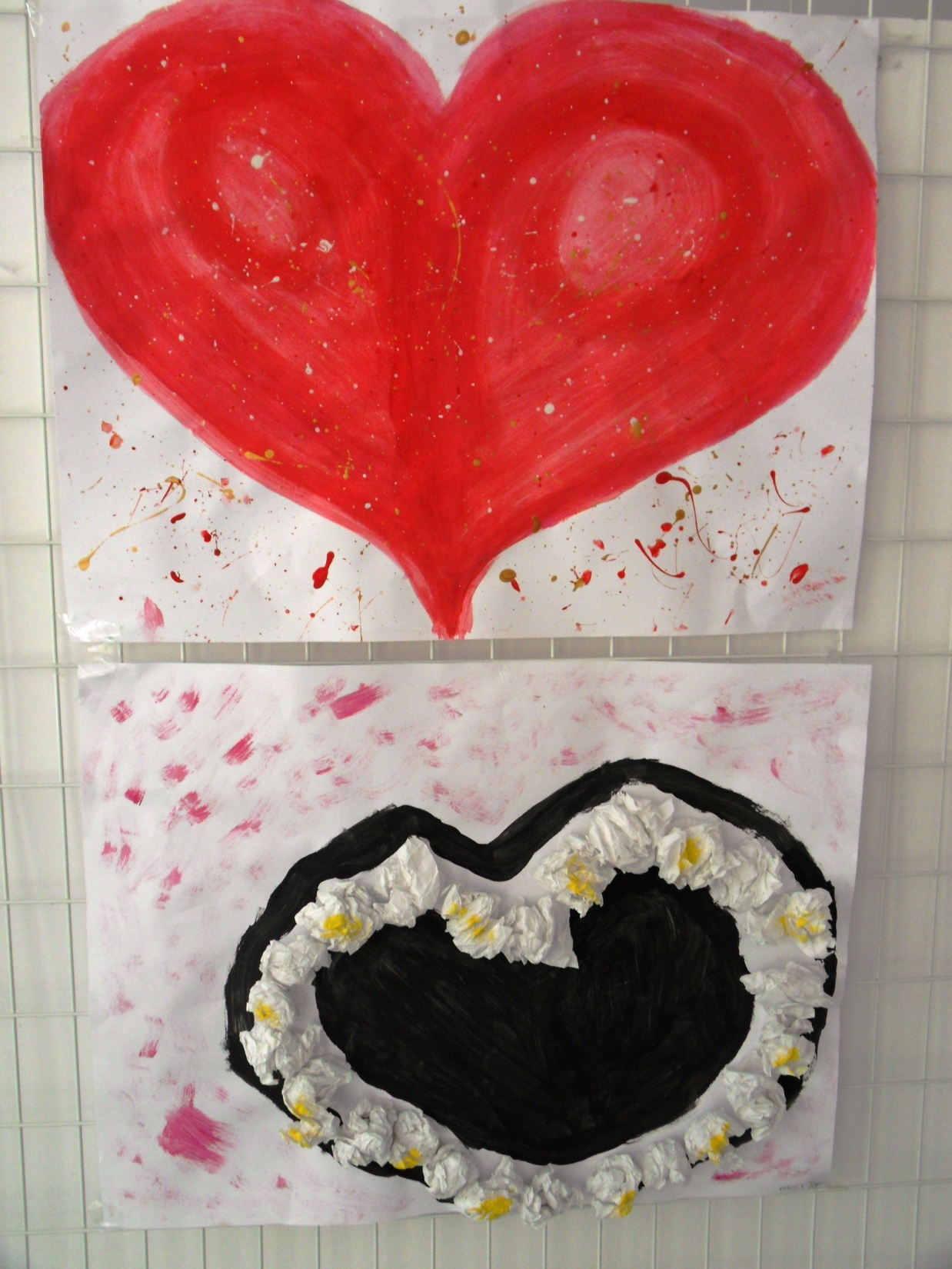 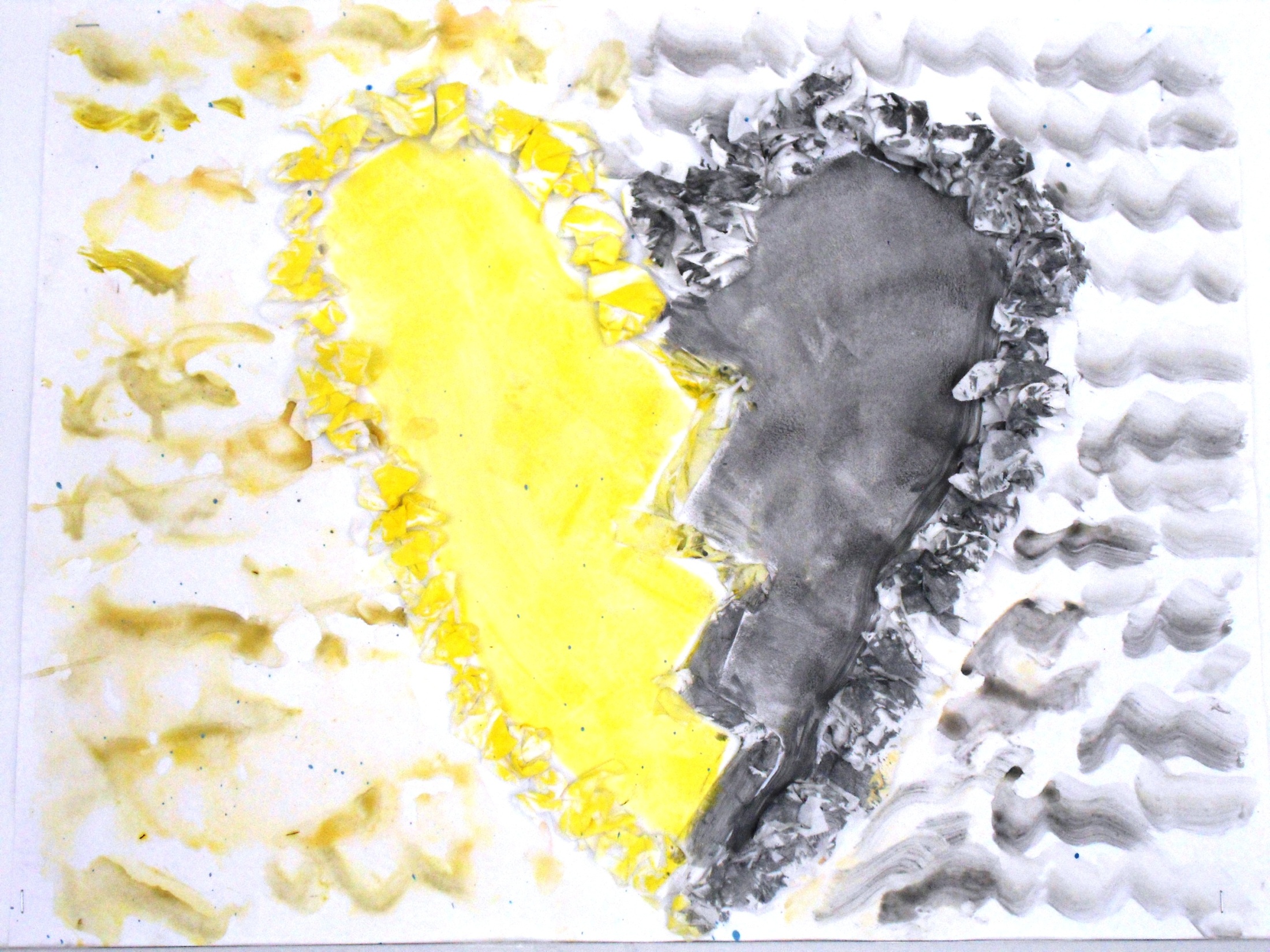 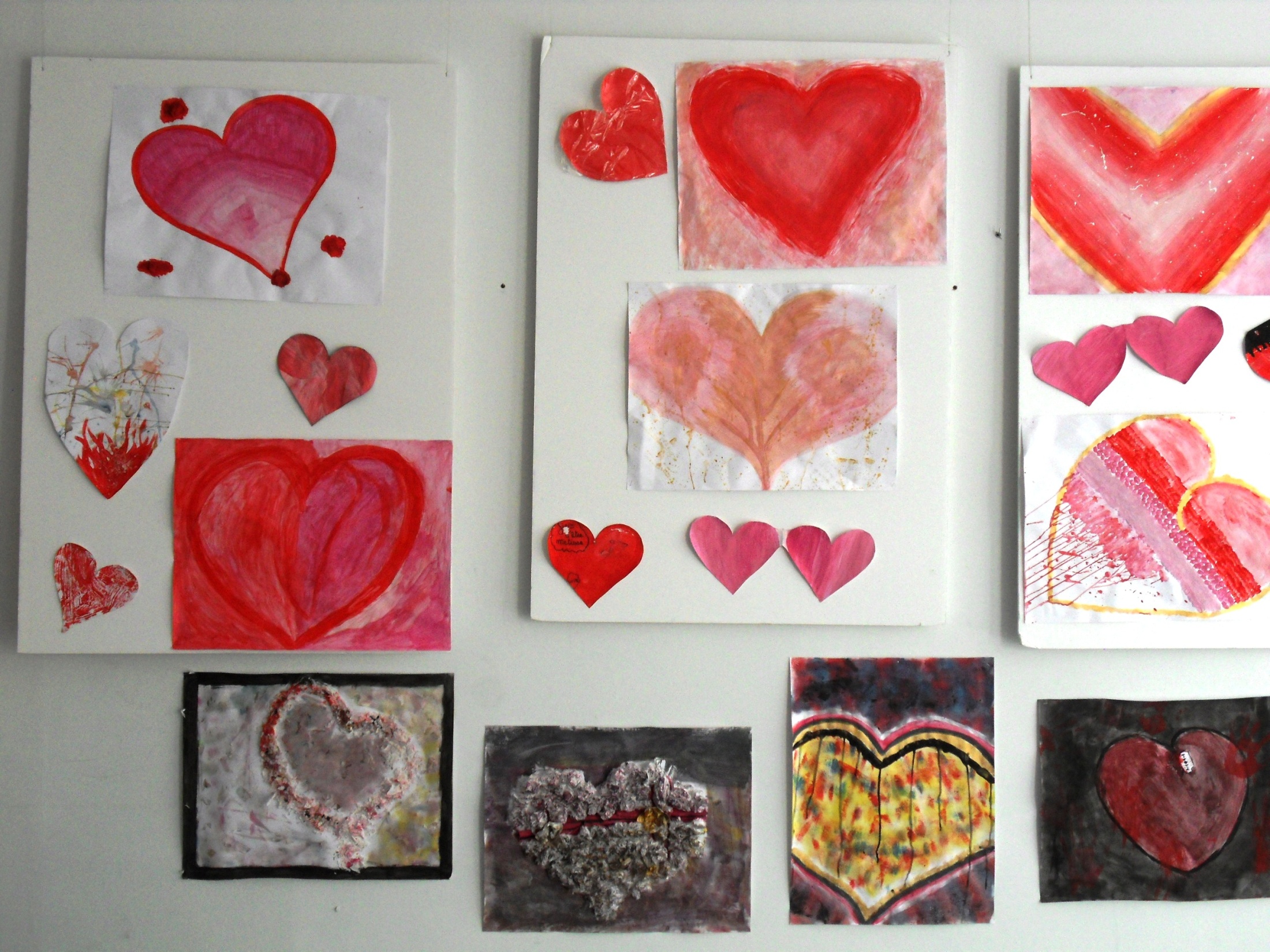 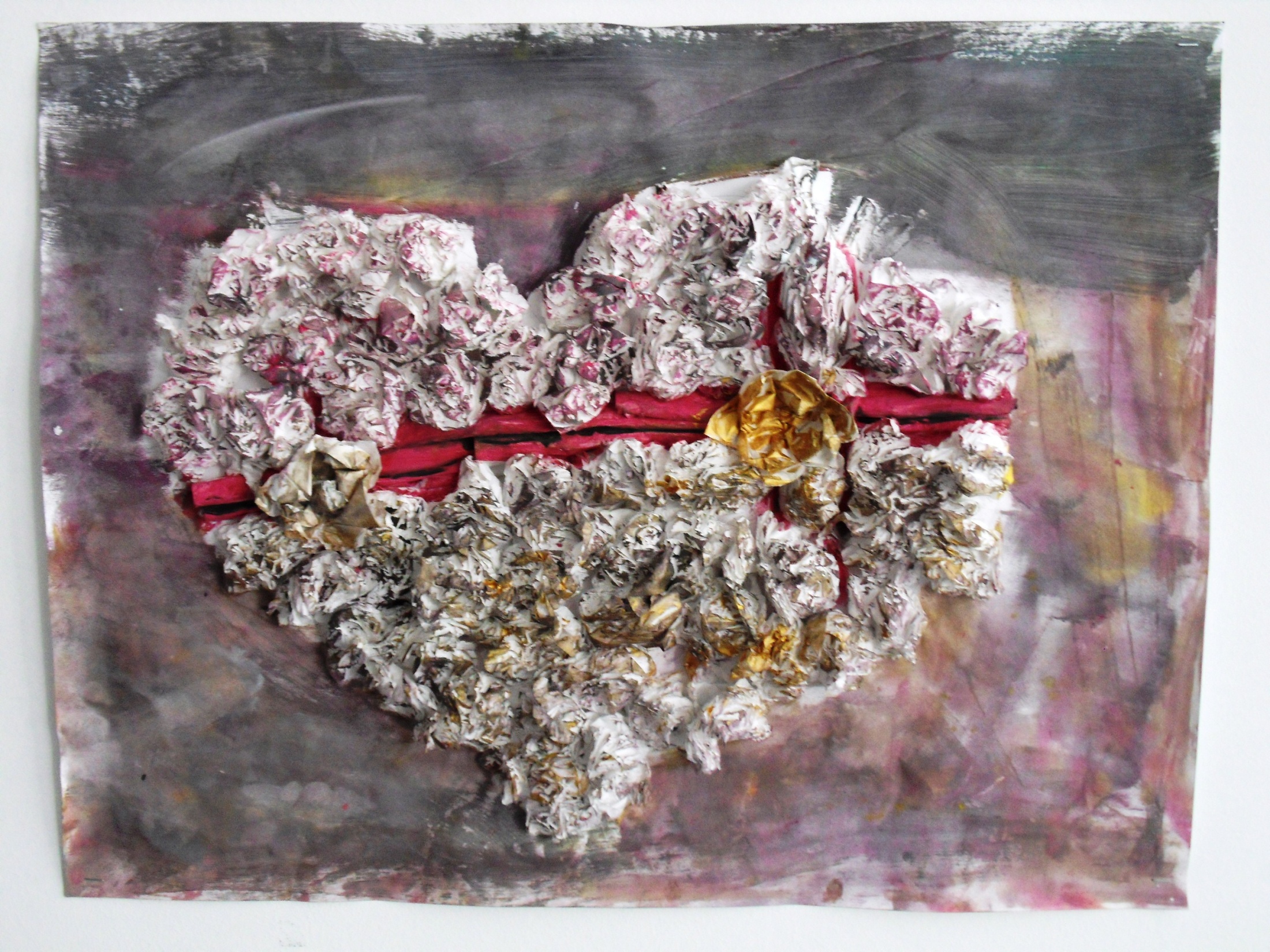 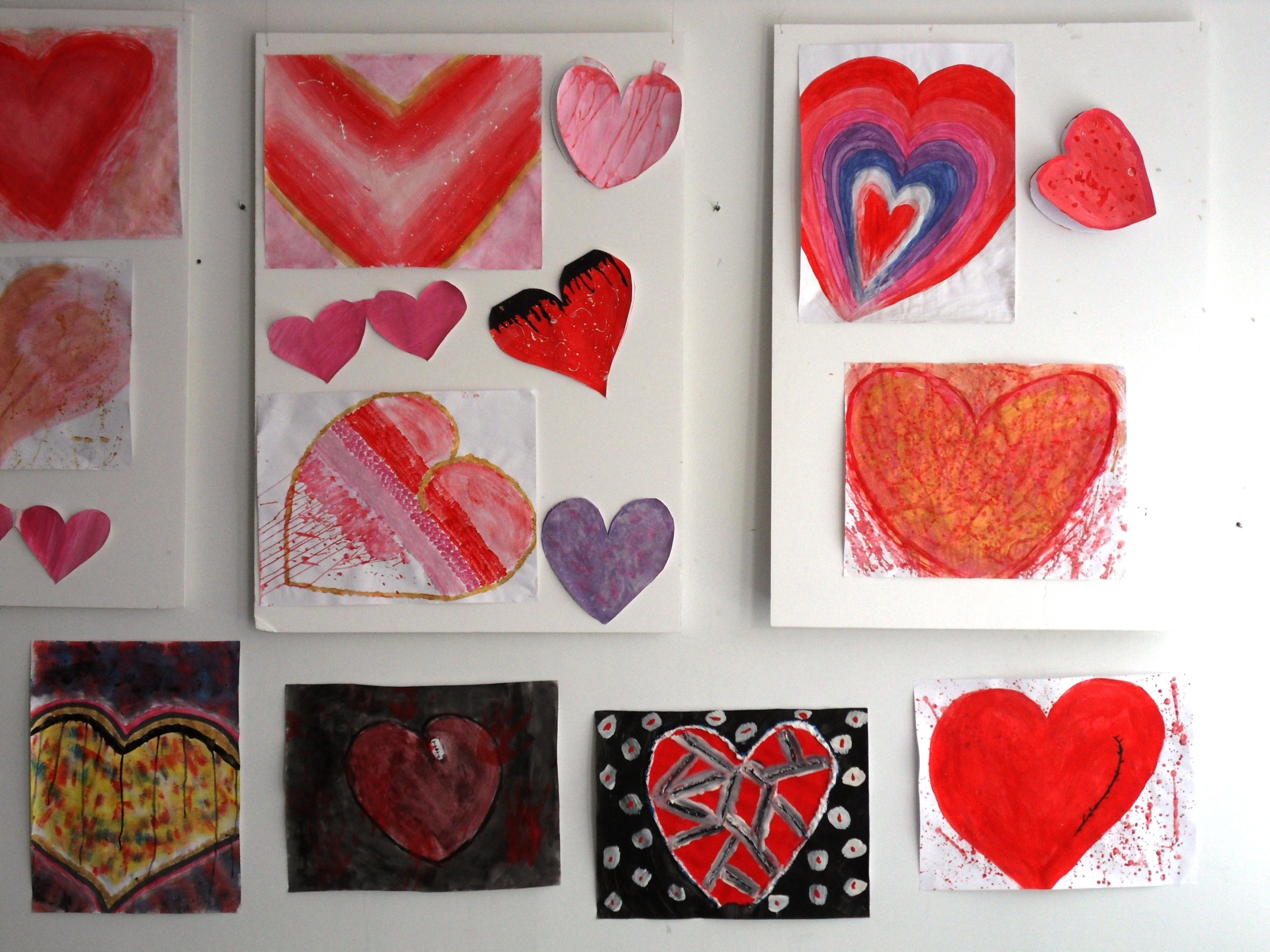 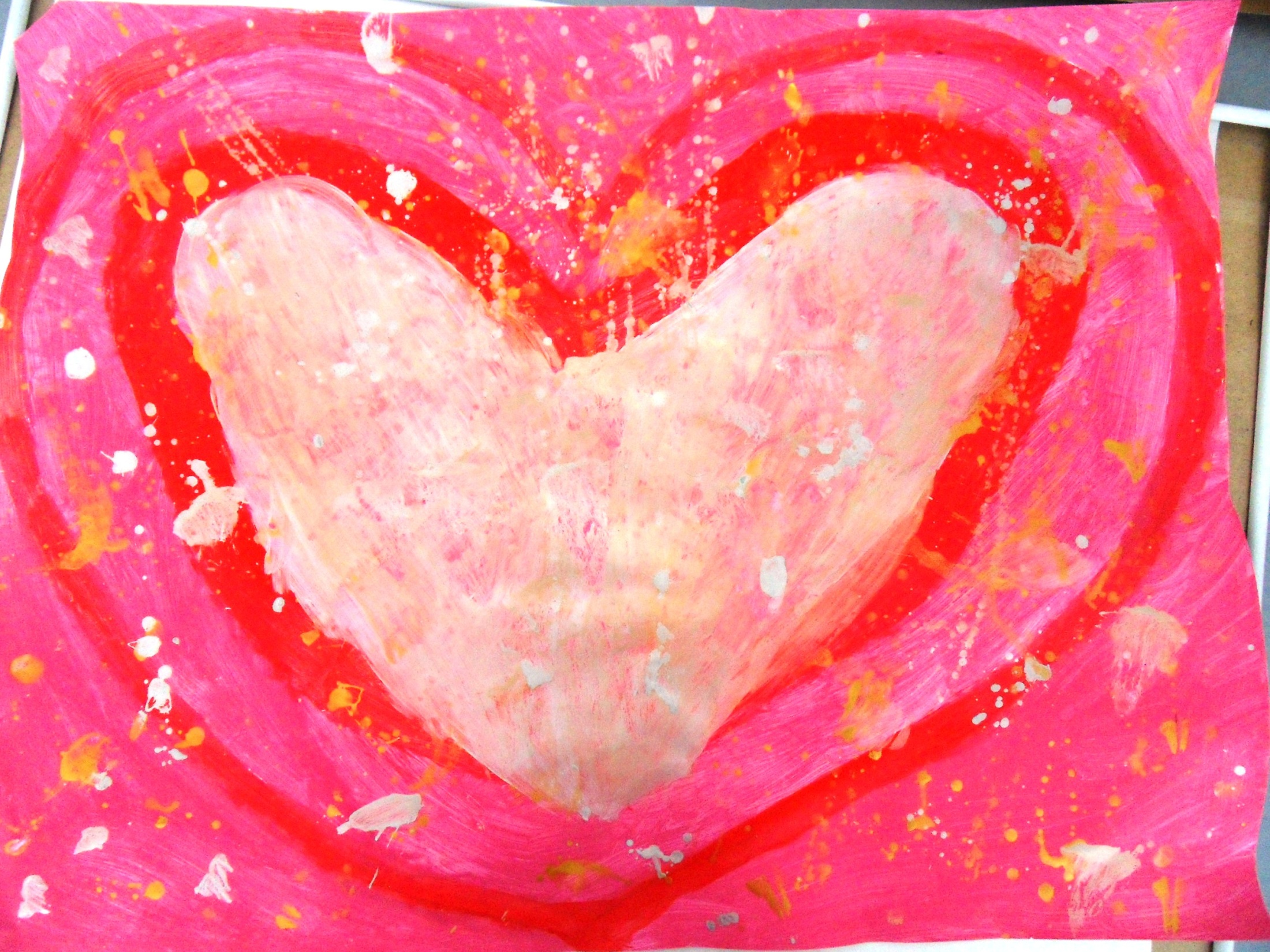 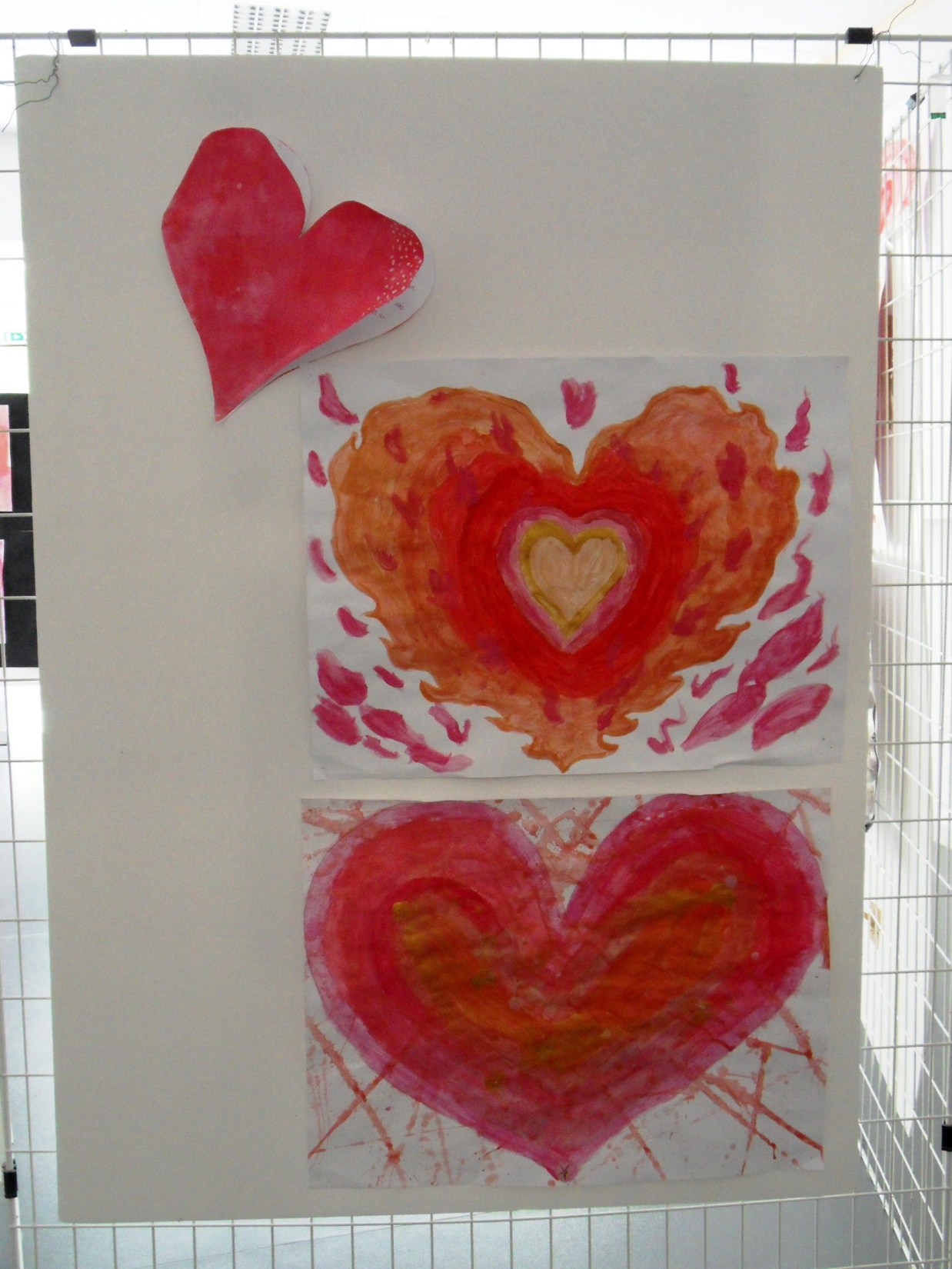 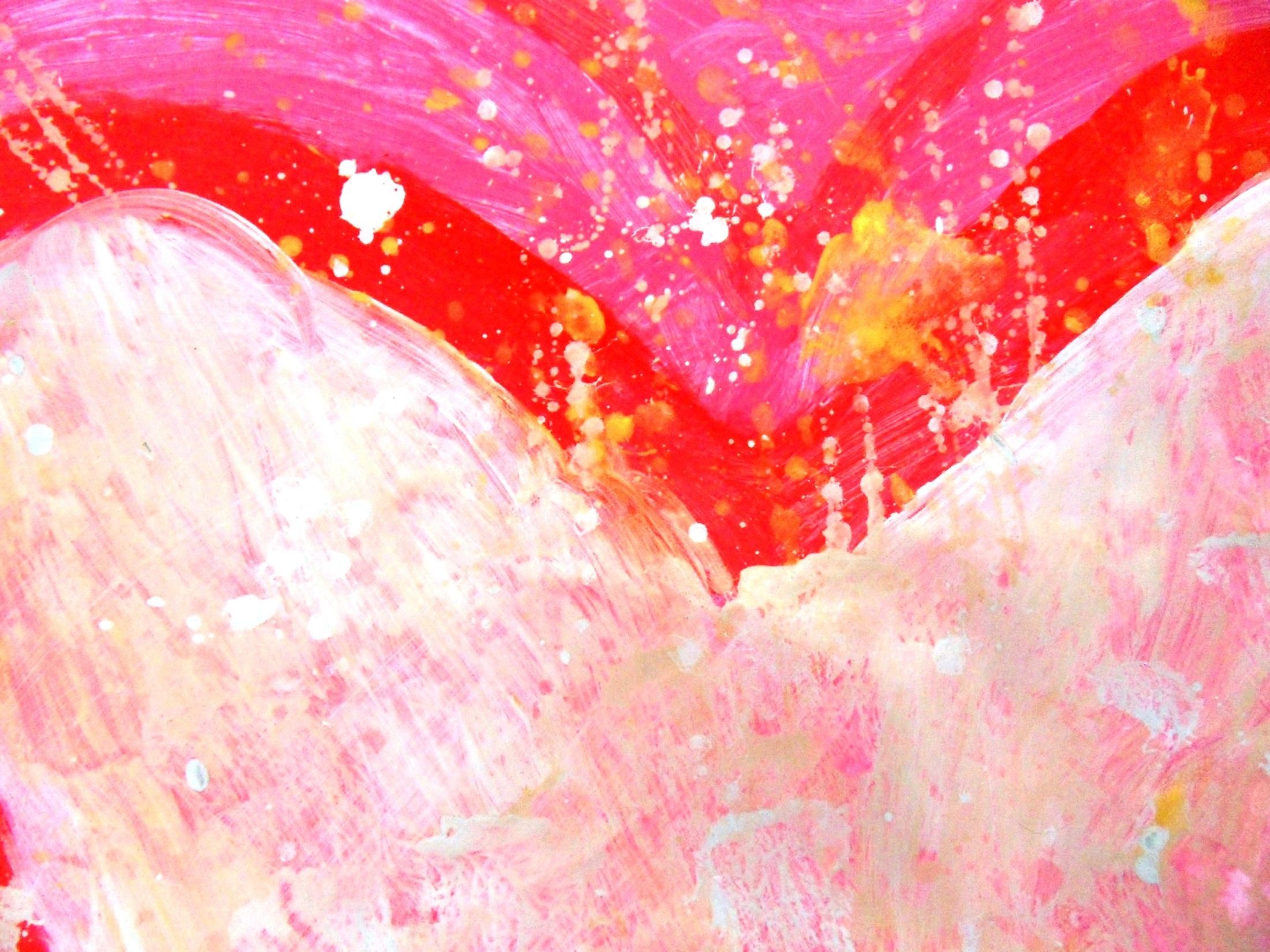 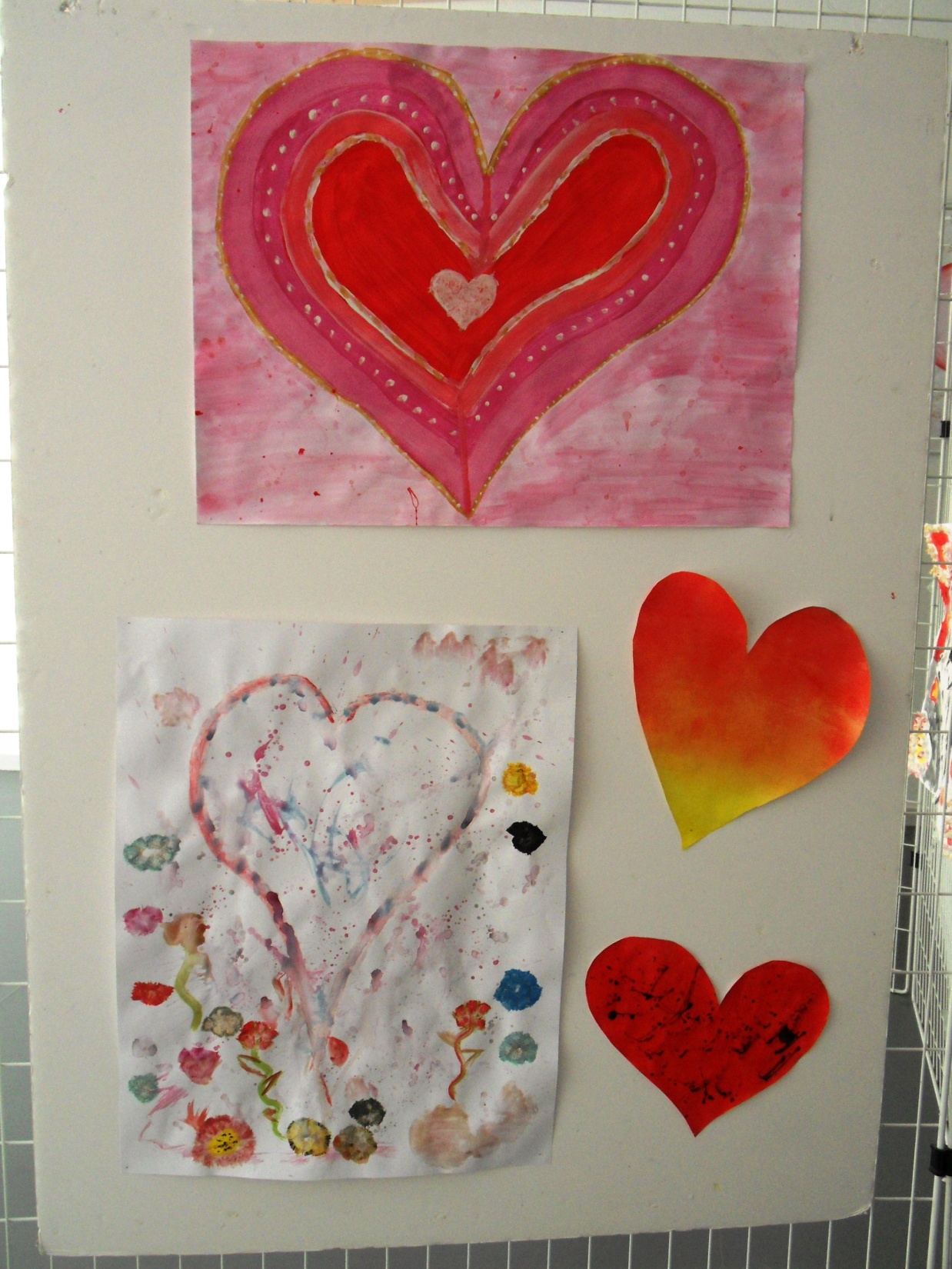 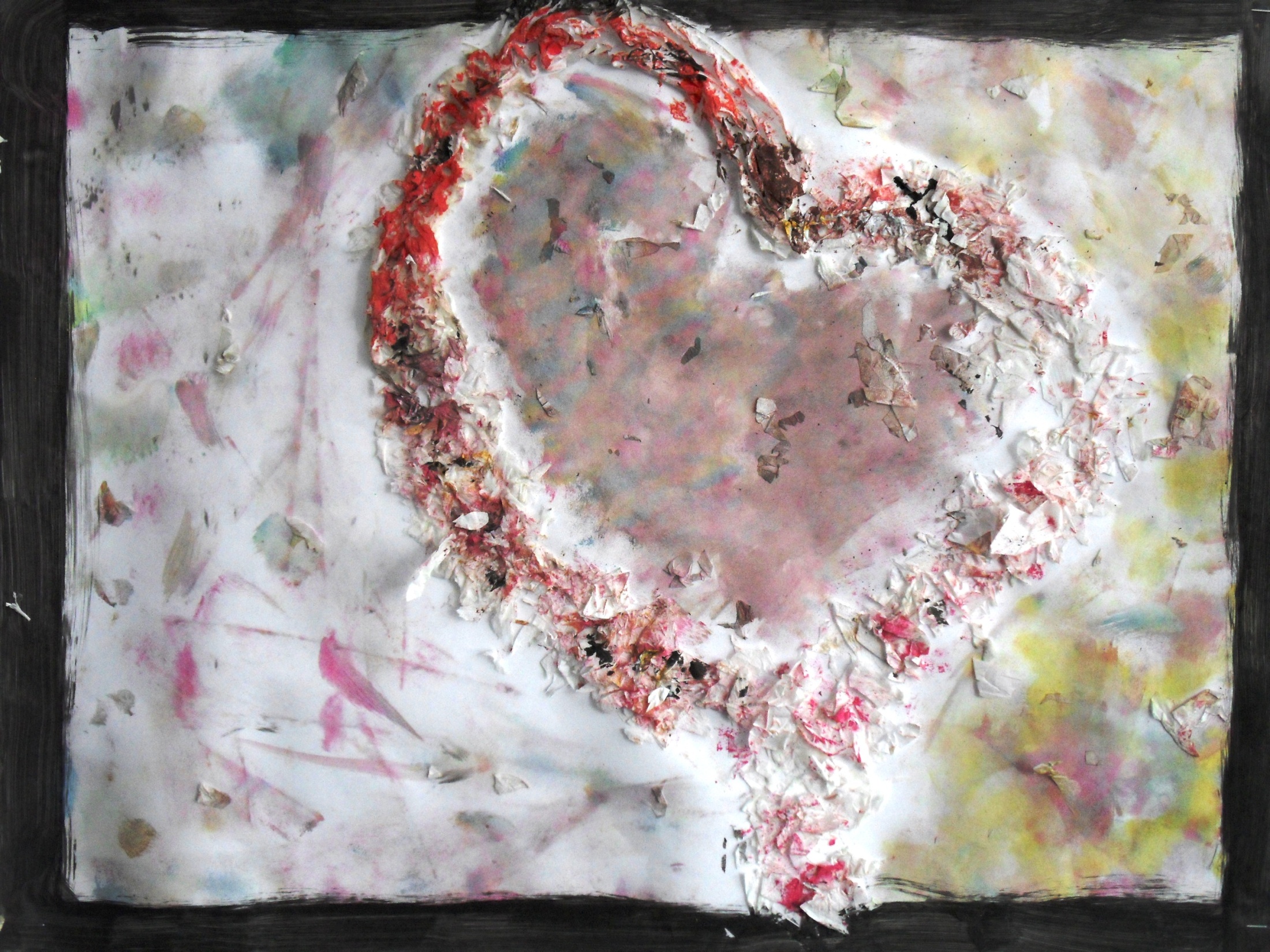 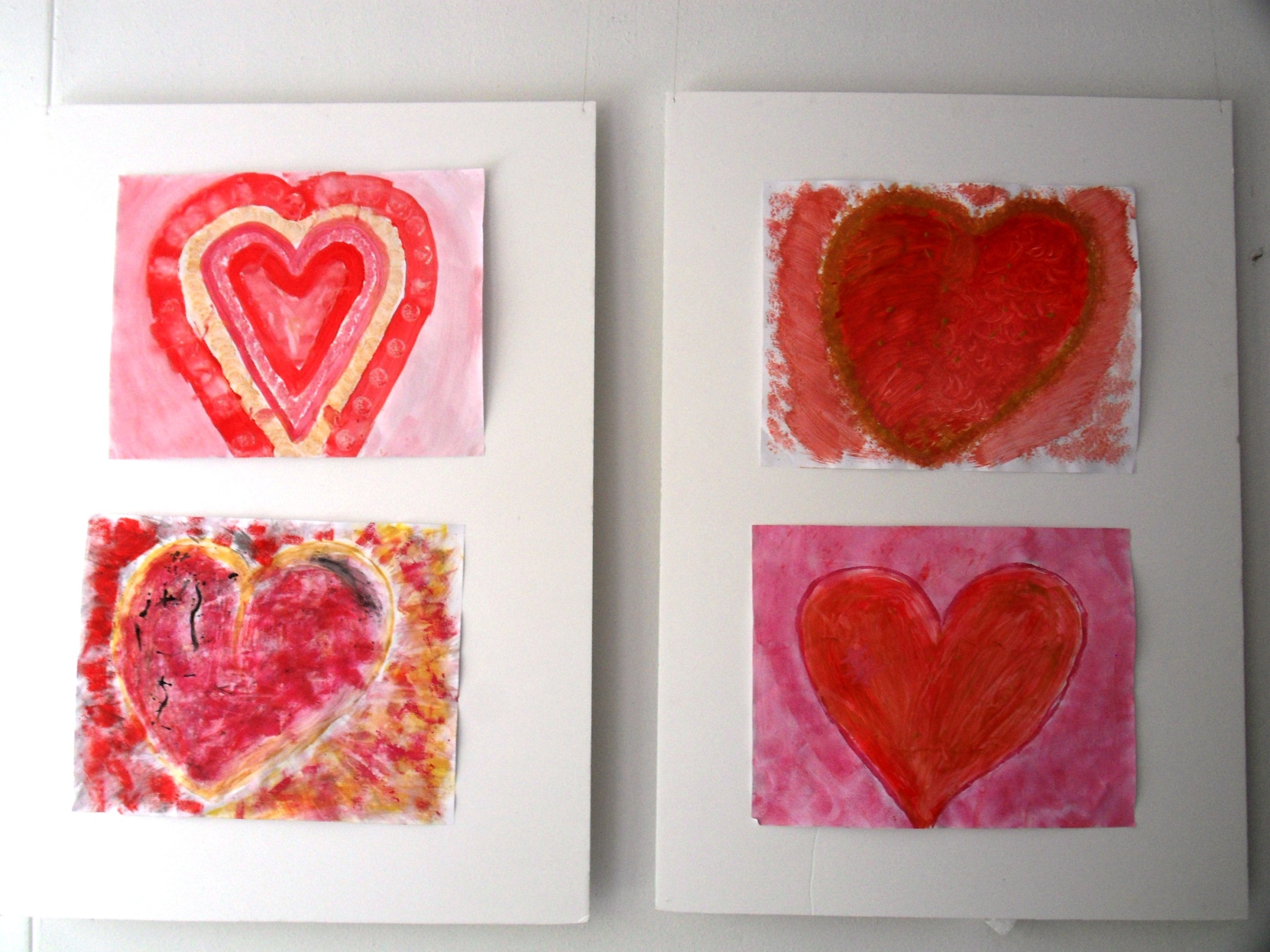